Immers’yon à l’IUT de la Roche-sur-Yon !
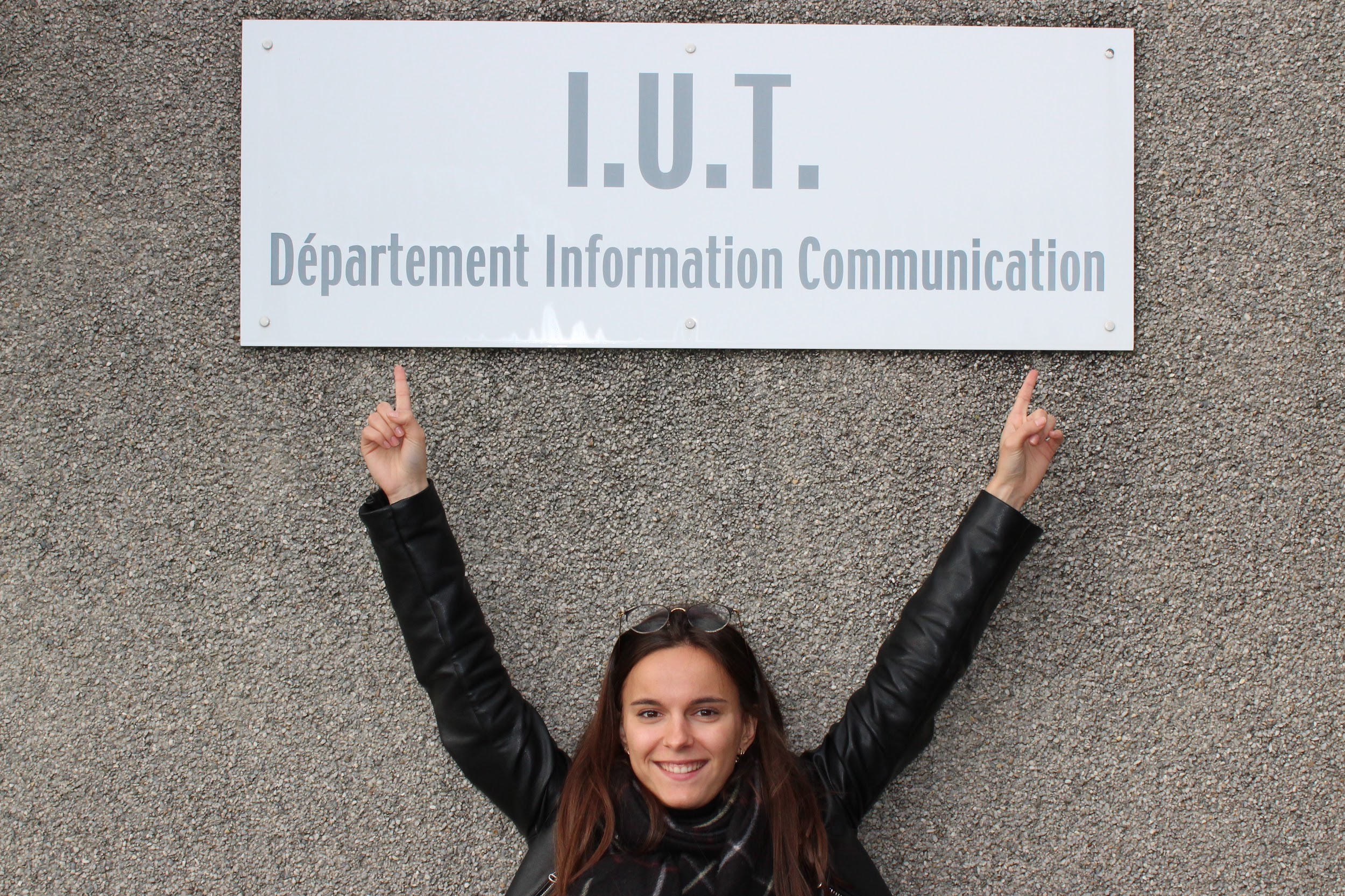 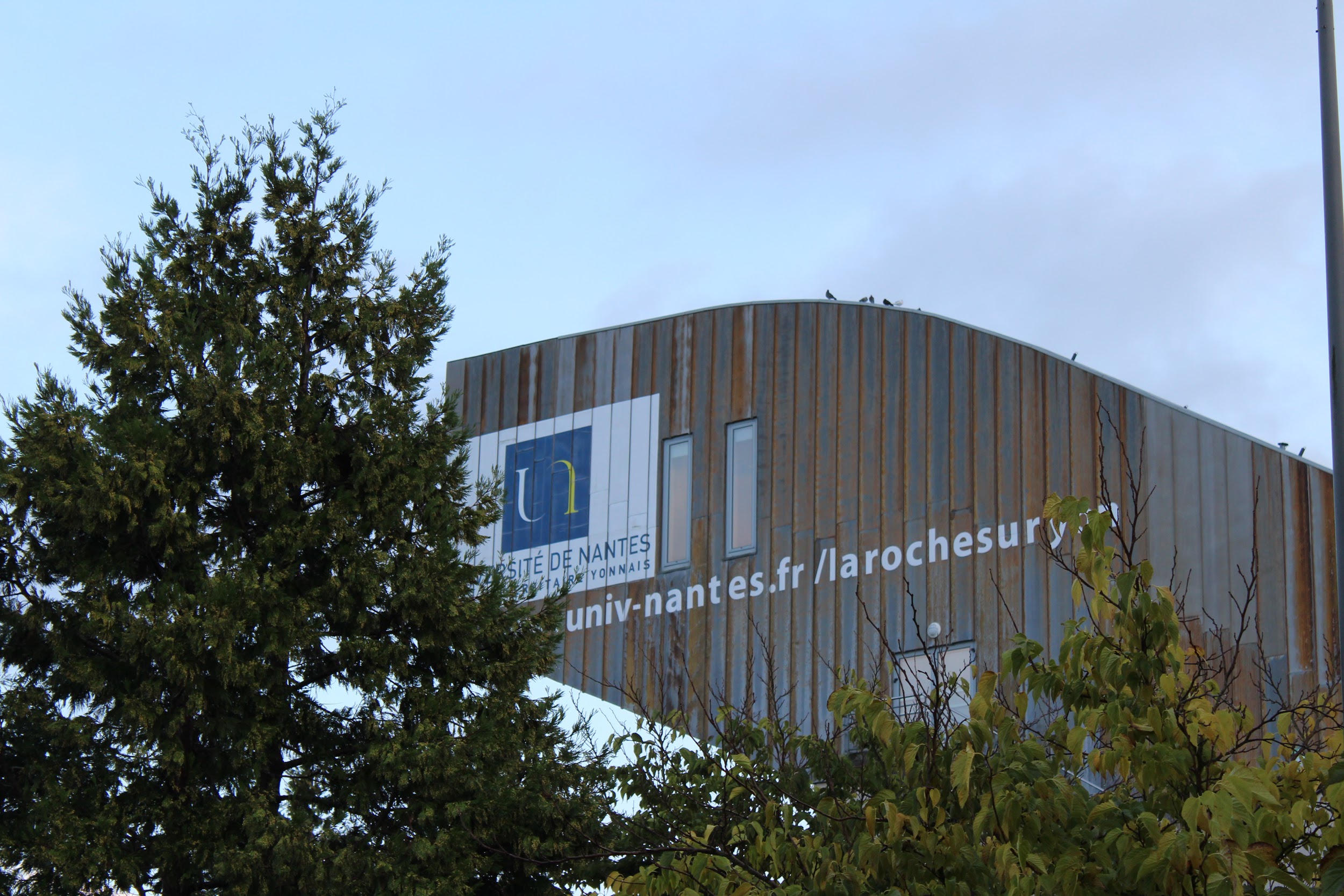 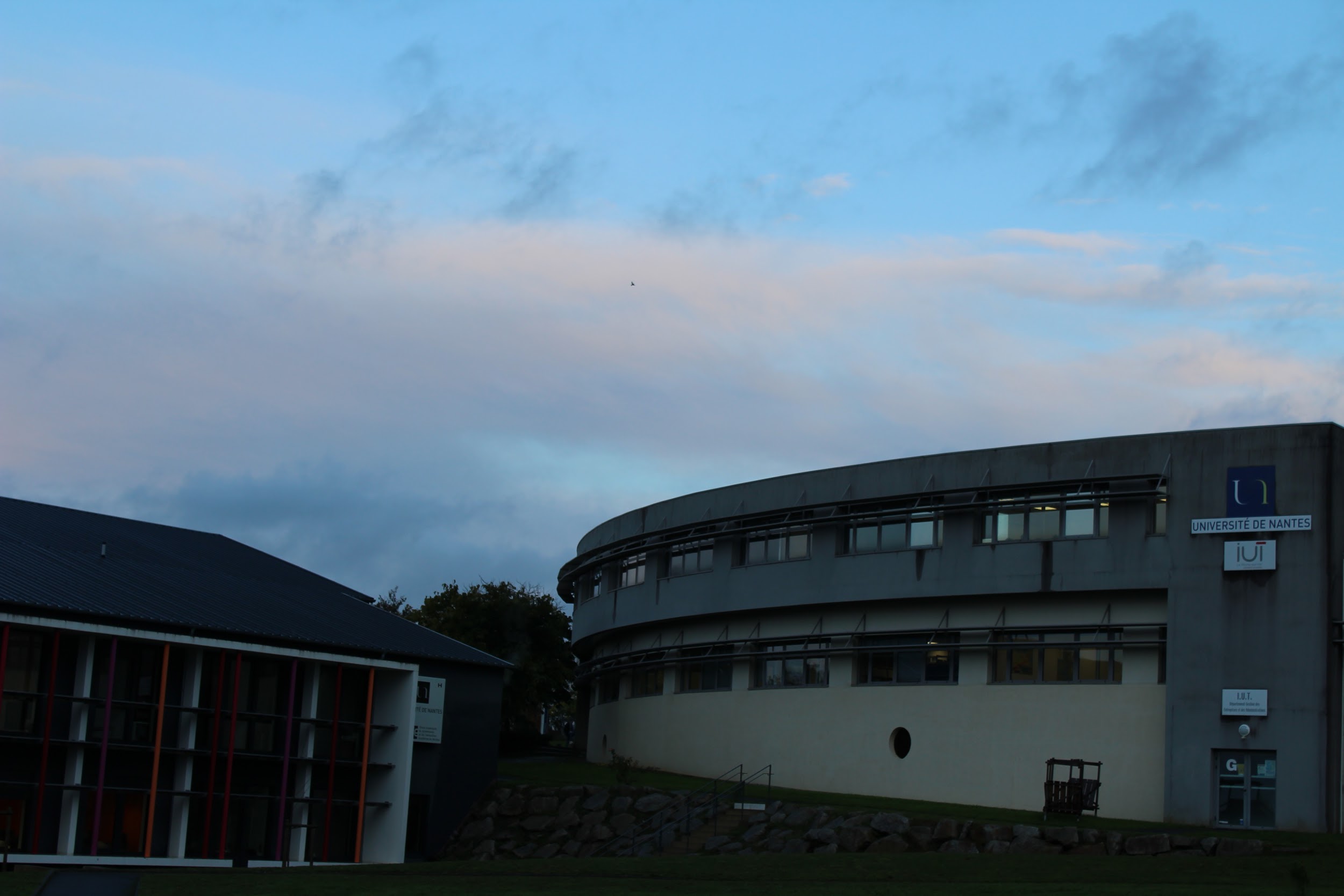 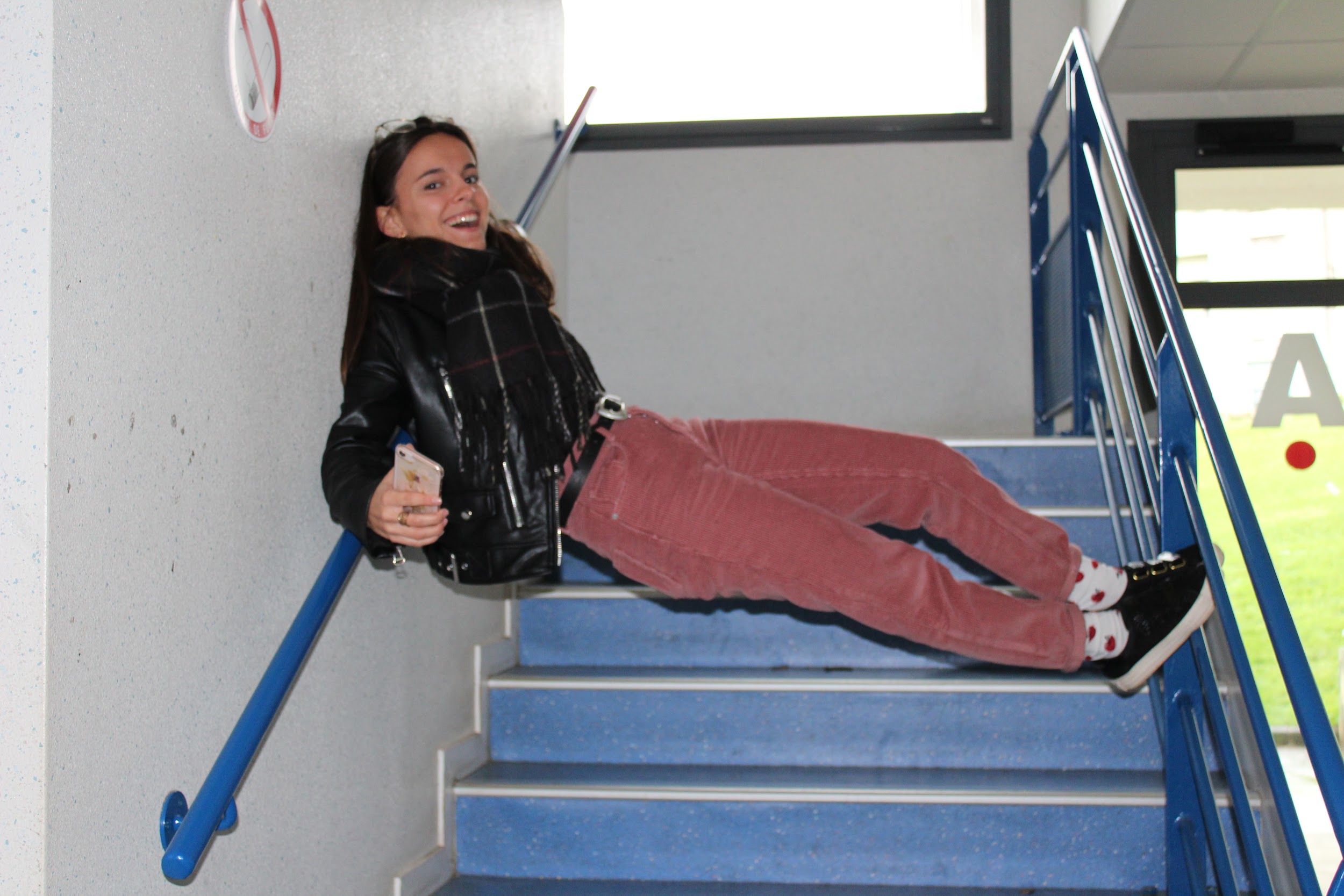 Pas de panique pas de stress,
ici on décompresse !
Les salles de travail sont pleines de fruits… avec les équipements Apple nous gardons la ligne !
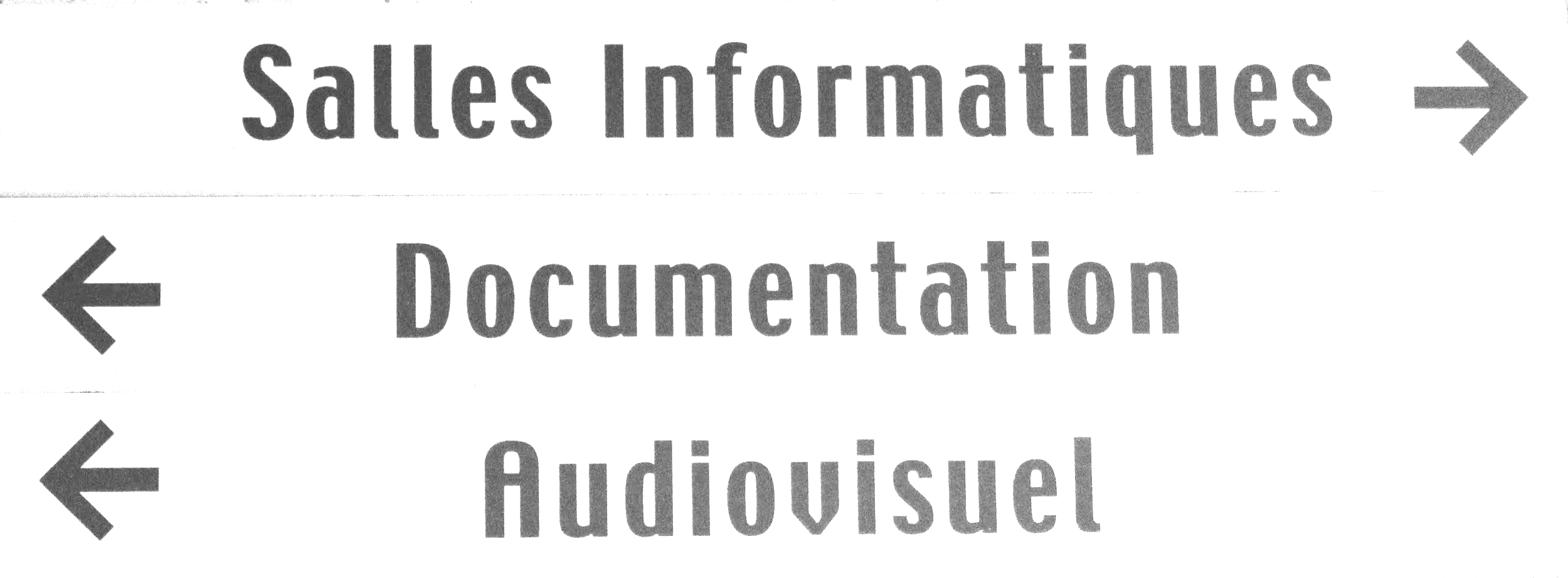 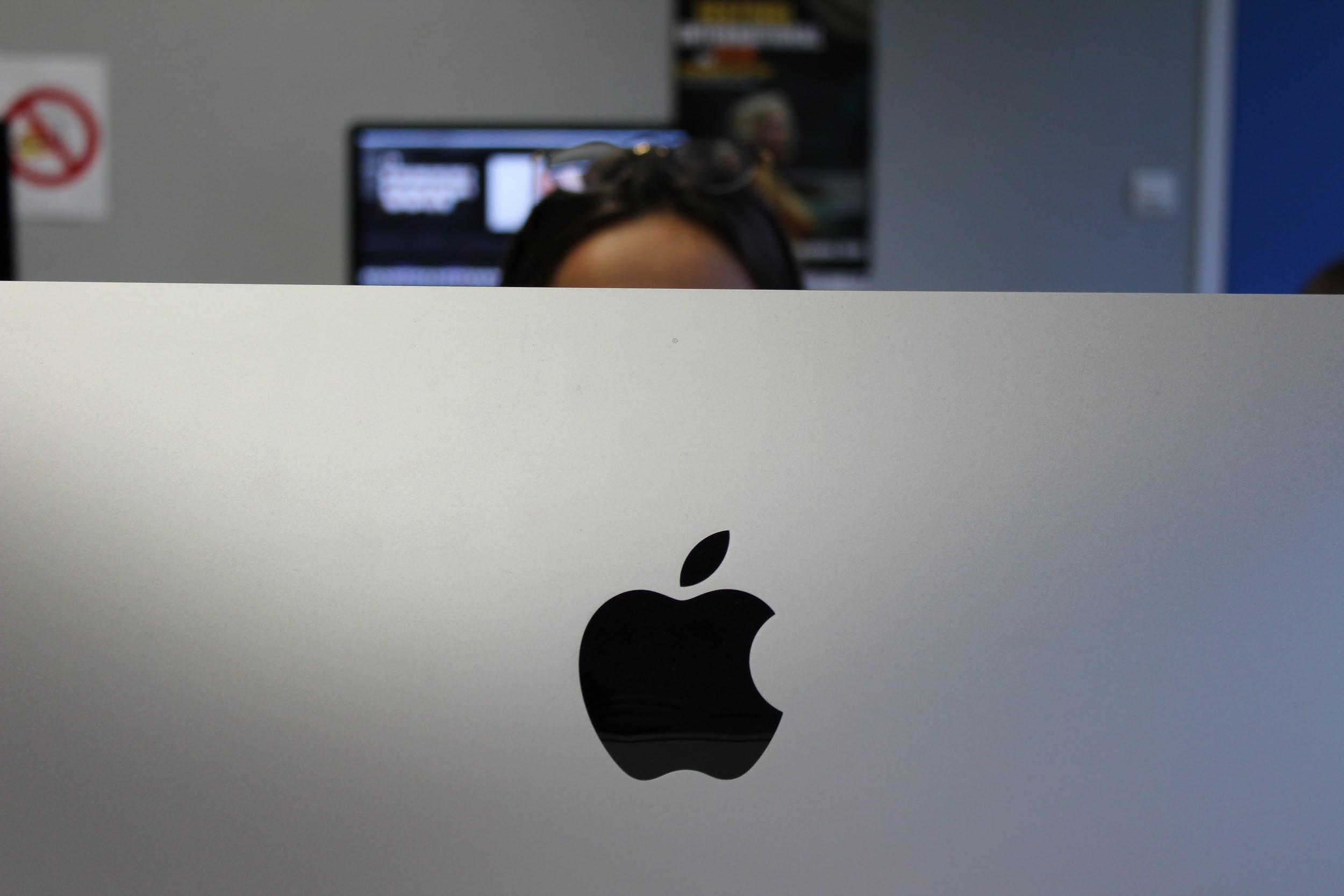 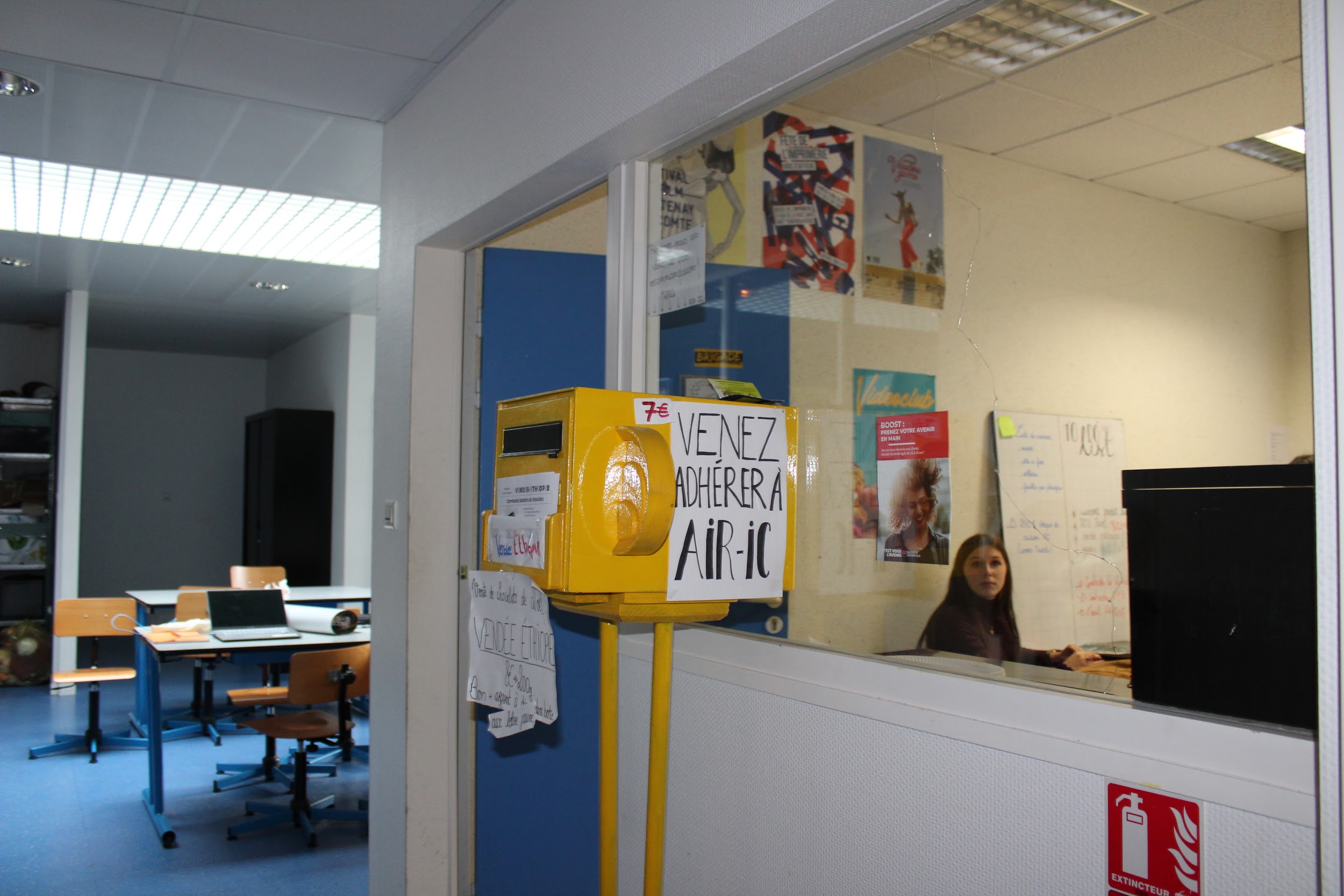 Ce qui est certain c’est que 
les idées ne manquent pas… 
la Roche-sur-Yon est la ville
de tous les possibles !

L’association AIR-IC
du département info-com
les recueille précieusement...
Quand vient l’heure de goûter, difficile de résister...
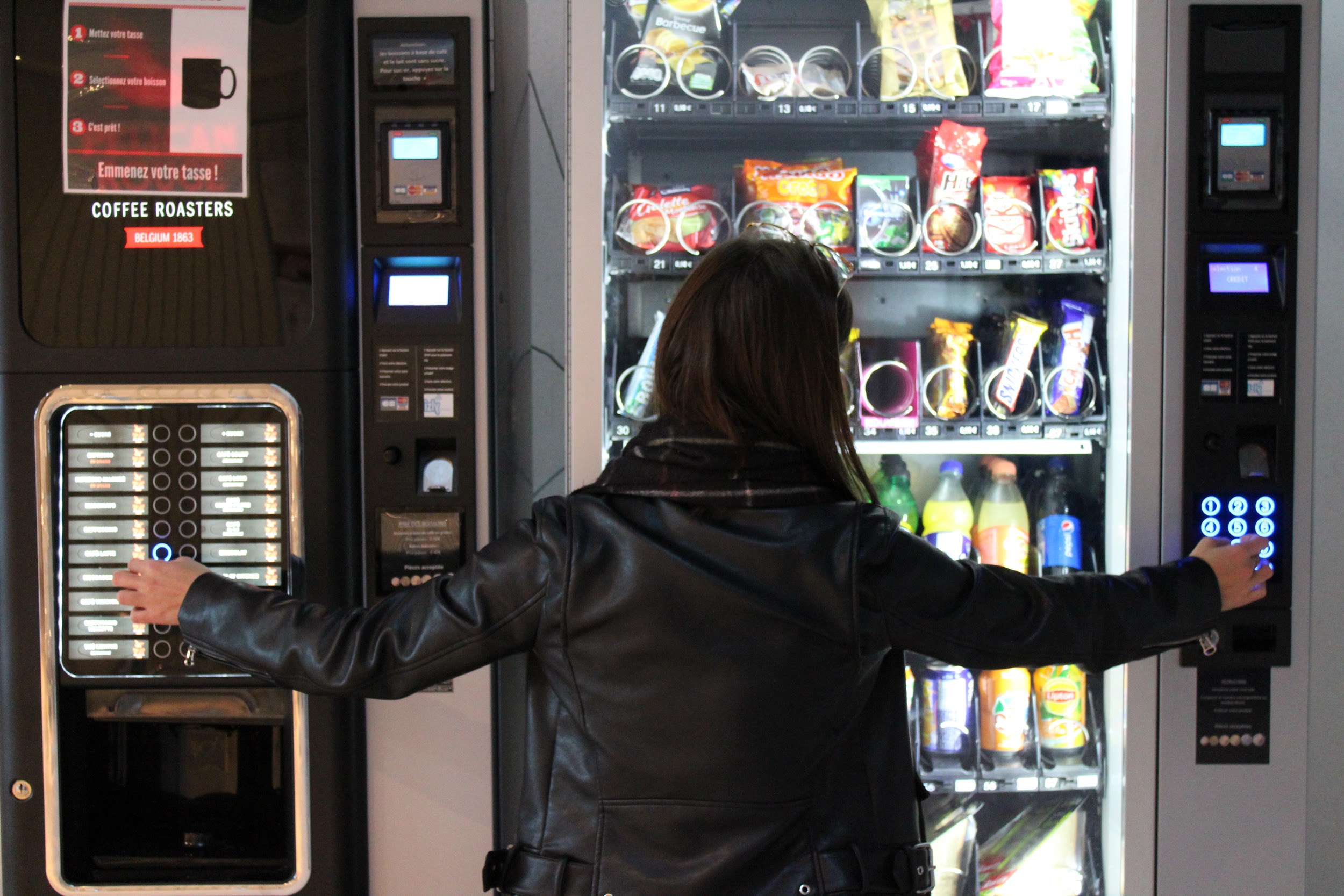 Pour sortir
des sentiers battus,
on se réfugie à la B.U. !
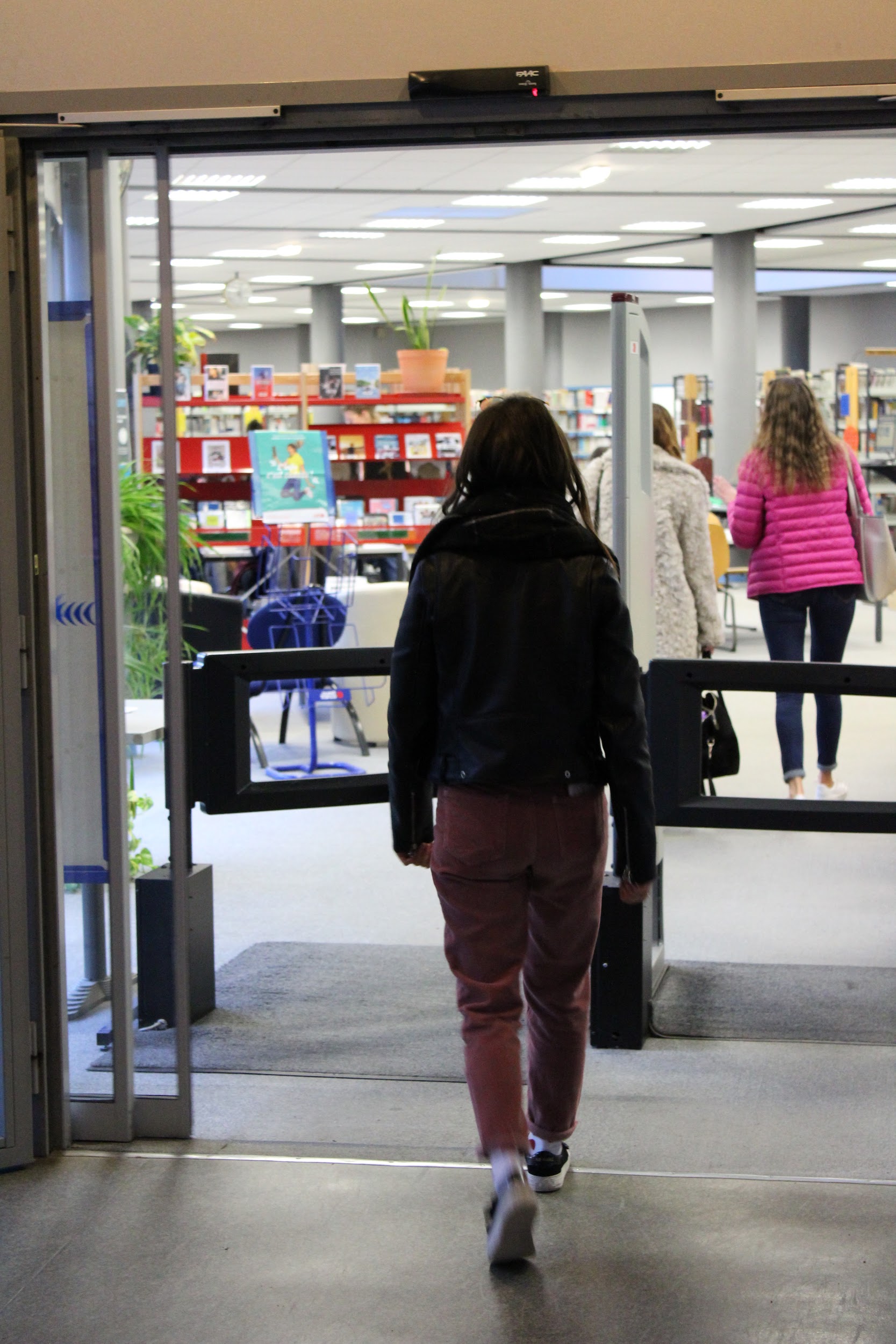 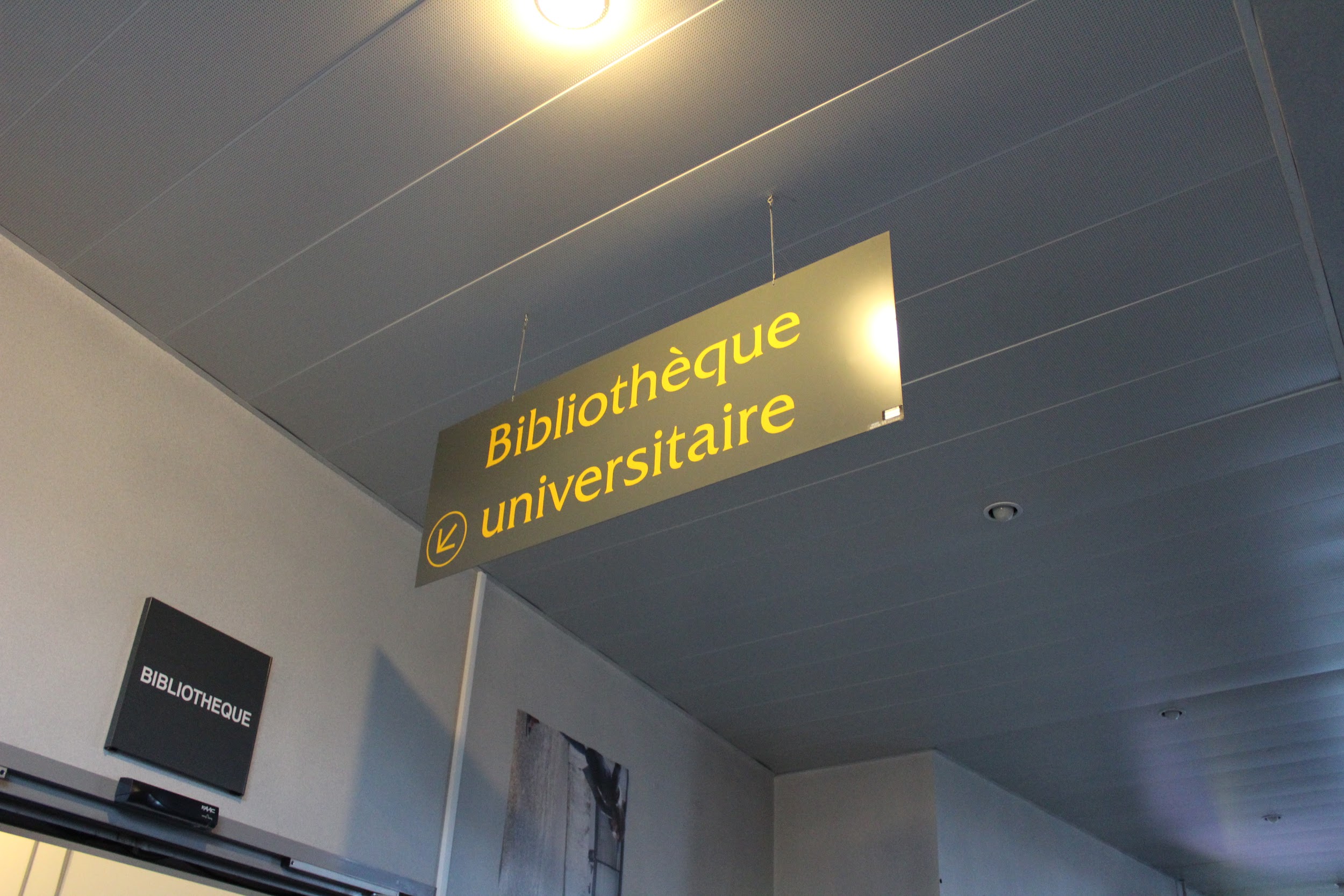 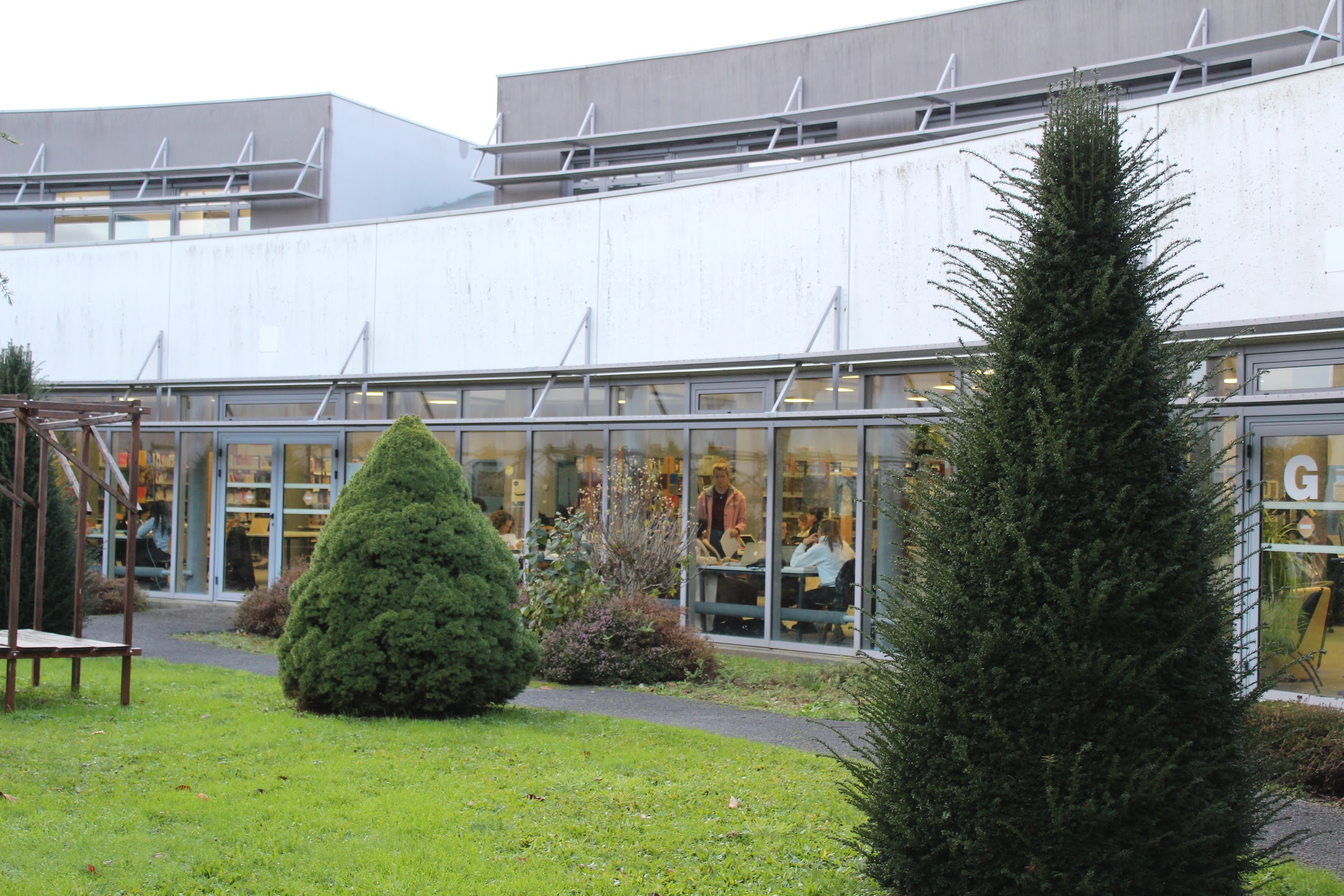 Quelle que soit l’heure de la journée,
il y a toujours quelqu’un pour t’aider
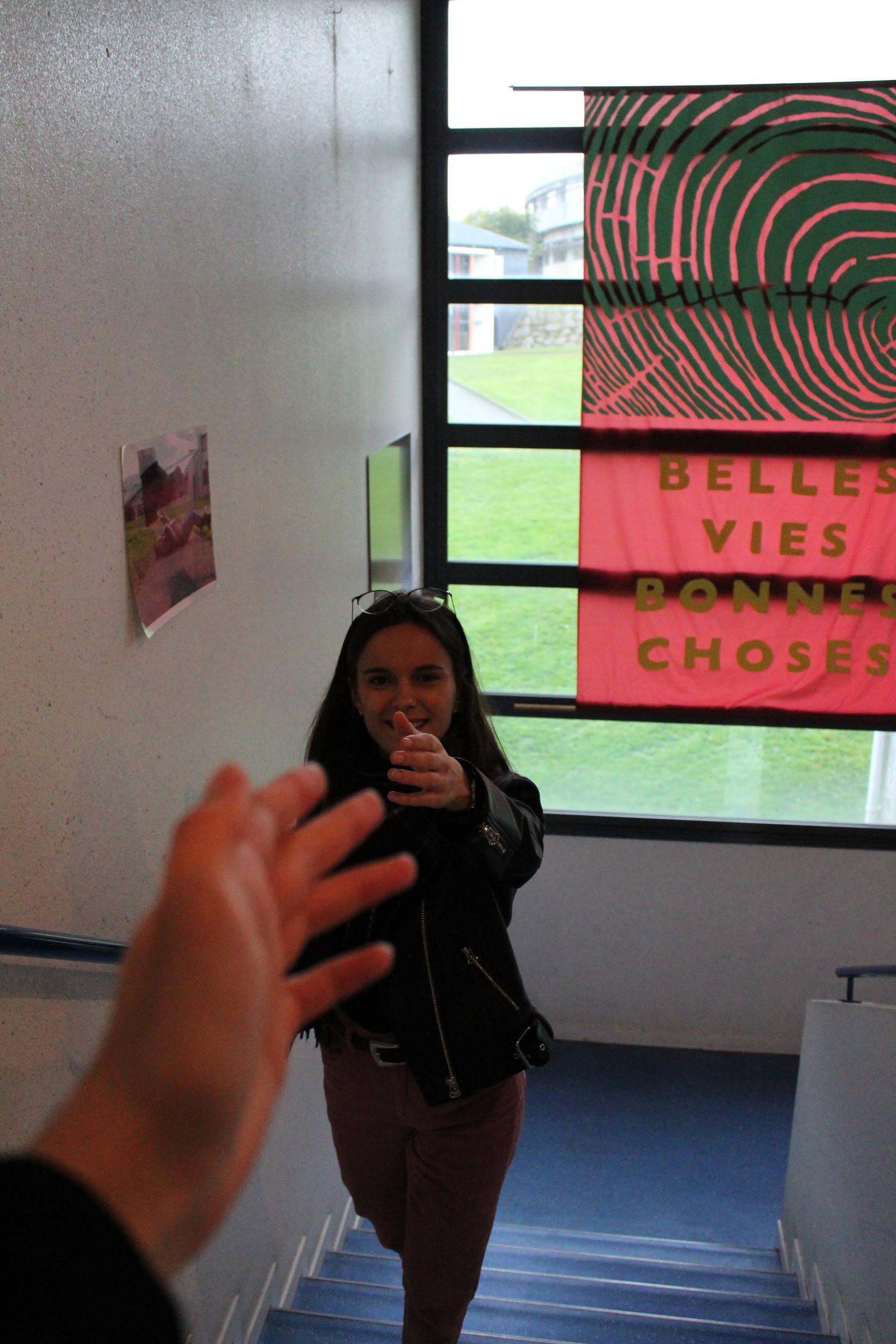 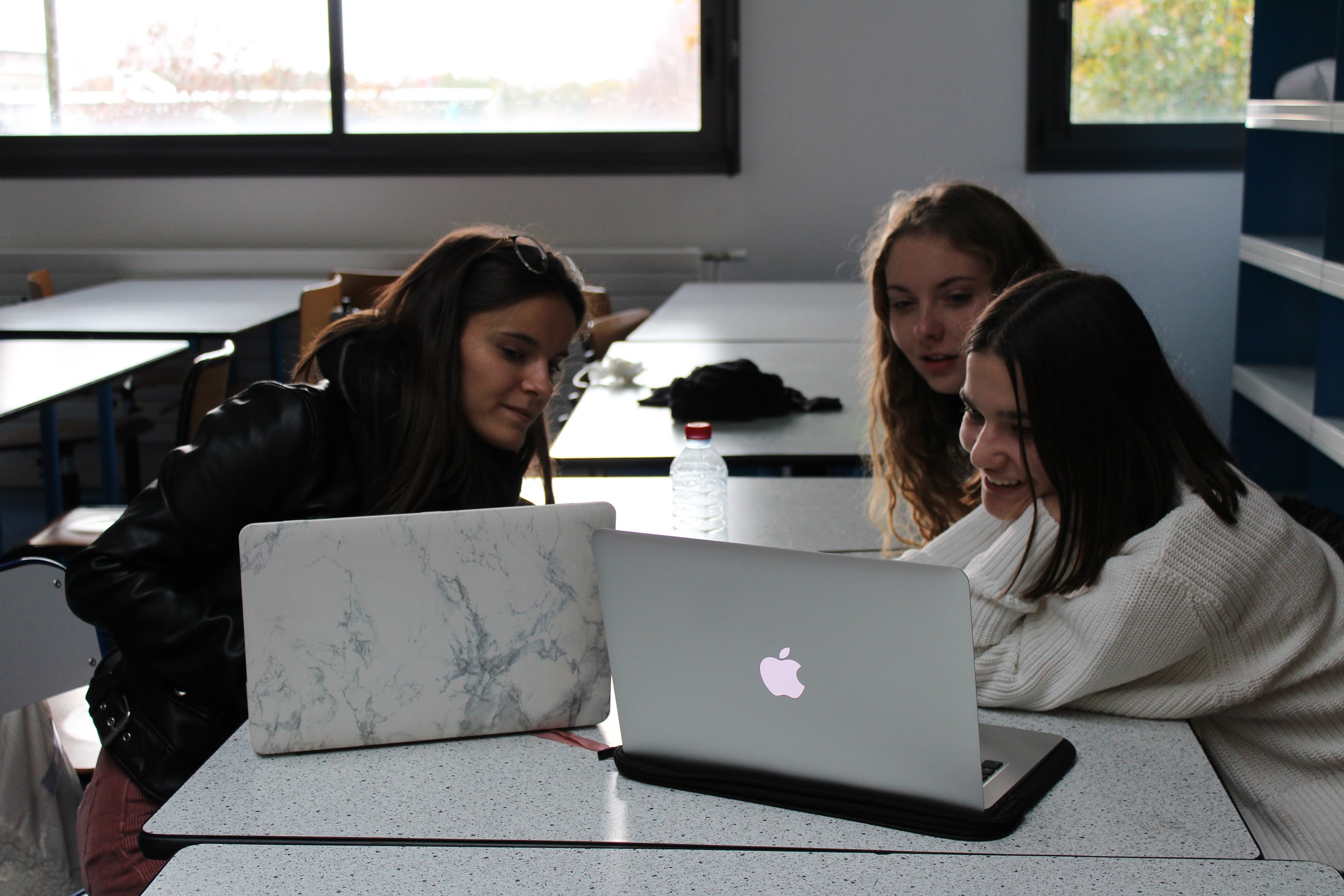 La journée est finie, 
il est l’heure de retrouver 
son petit 
nid...
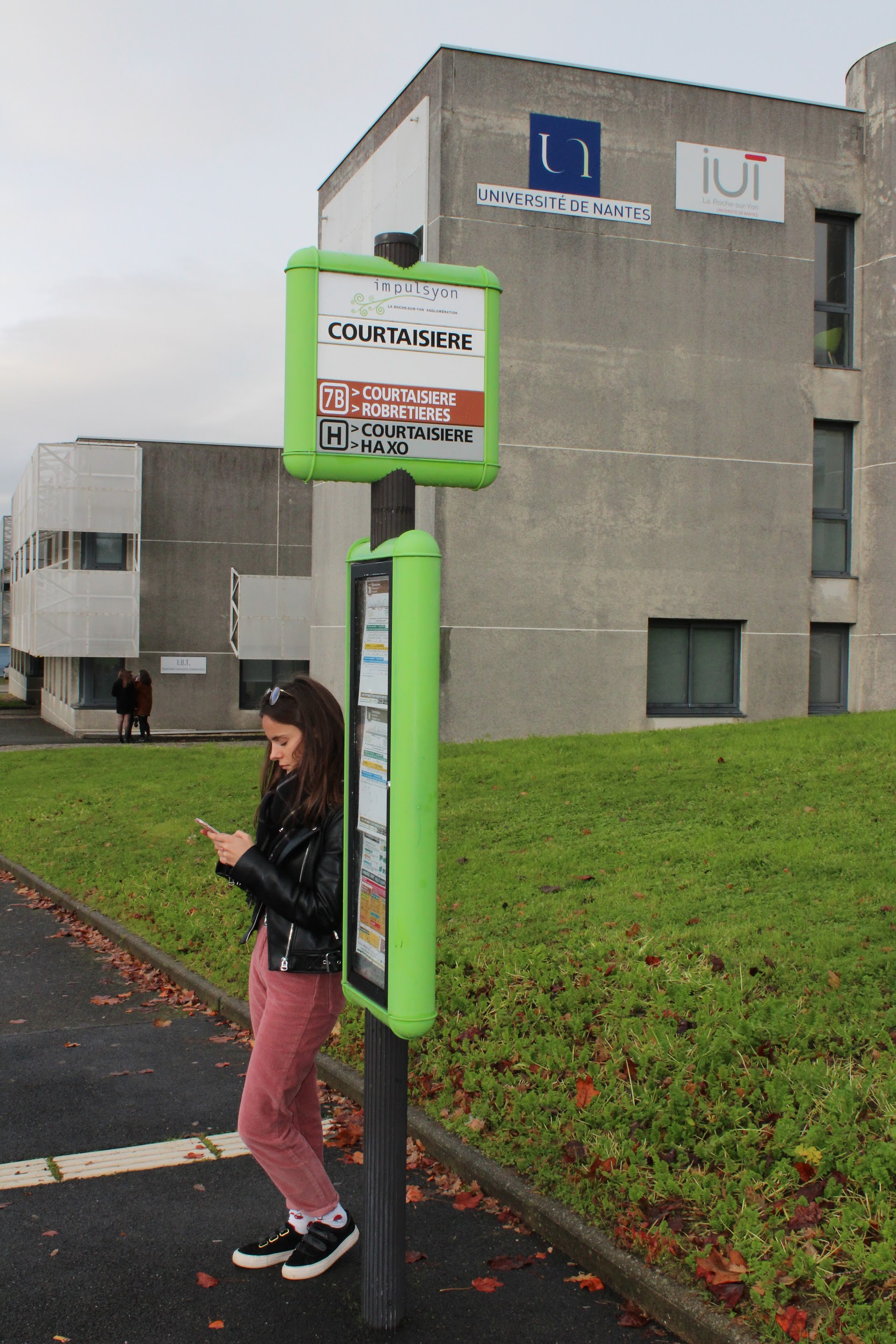 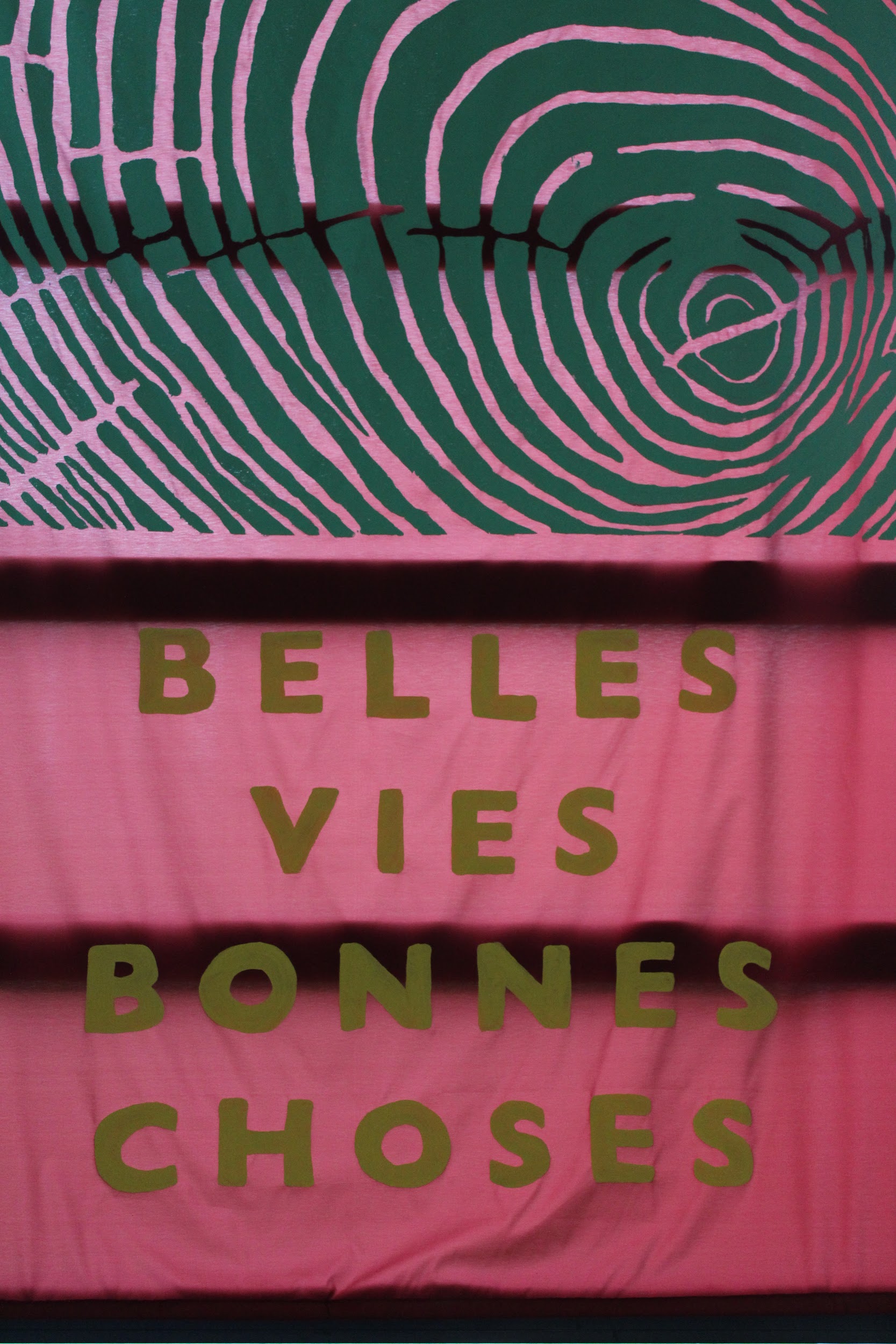 Et s’il fallait résumer ce que nous réserve l’IUT...